PowerPoint v edukačnom procese
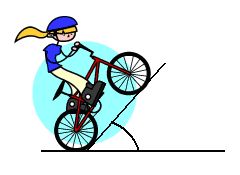 Matematika 6.ročník
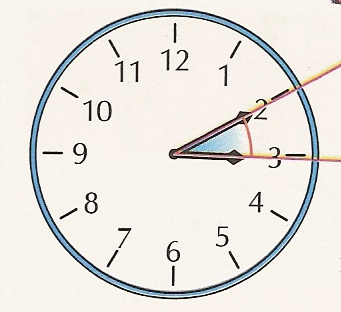 UHLY
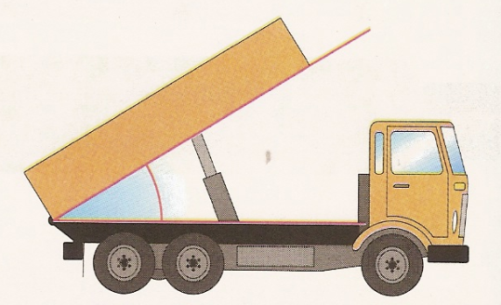 Autor:  Ing. Jana Hronecová
Škola: Zš s Mš P. E. Dobšinského Teplý Vrch
Tematická oblasť výchovy: Spoločensko-vedná
Kompetencie: - učiť sa poznať a označiť uhol
		- grécka abeceda	
		
Výchovno-vzdelávací cieľ: Osvojenie si pojmu uhol. Pomenovať uhol
                                                         arabskými aj gréckymi písmenami. 

Obsahový štandard: Uhly a ich pomenovanie.
Výkonový štandard : Vyhľadať uhly v bežnom živote. Pomenovať uhly. 
                                              Vedieť niektoré písmena gréckej abecedy. 

Pomôcky: zošit, písacie a rysovacie pomôcky.
Organizácia detí a prostredia: Deti sedia v laviciach a pozerajú na
                                                               prezentáciu. Poznámky si zapisujú do zošita.

Veková skupina: 6. ročník
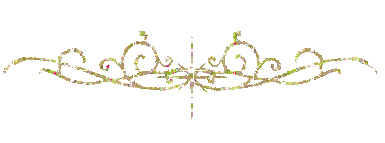 Uhol v našom živote
Obsah:
Uhly okolo nás
Uhol na ciferníku hodín
Pomenovanie a označenie uhlov
Zapisovanie uhlov
Čo sme si zapamätali ....
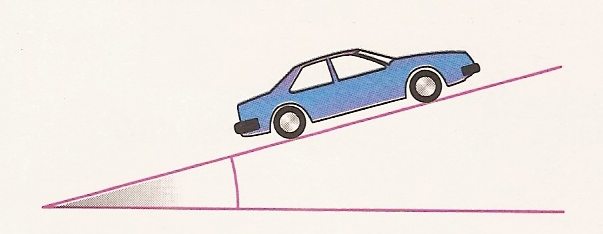 Uhly okolo nás
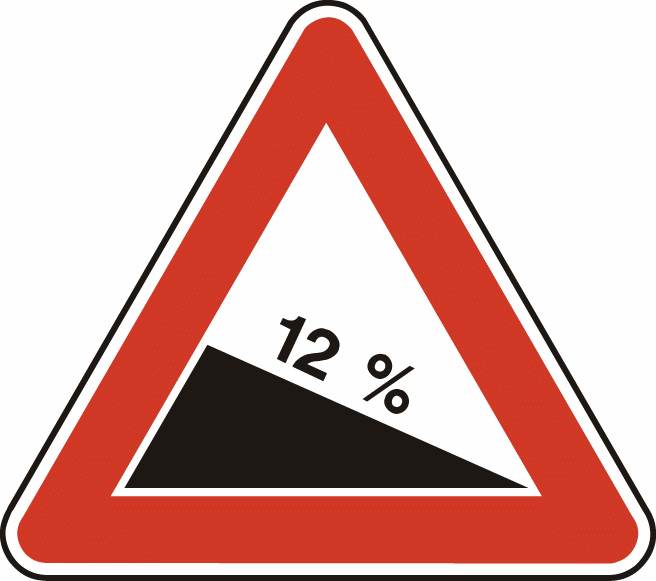 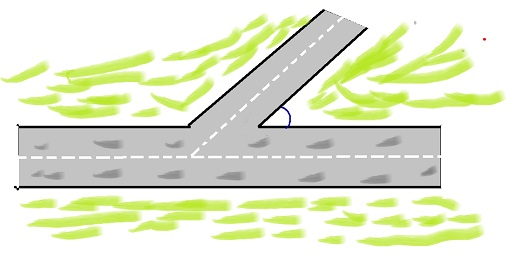 ostrá zákruta
klesanie vozovky
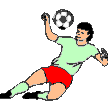 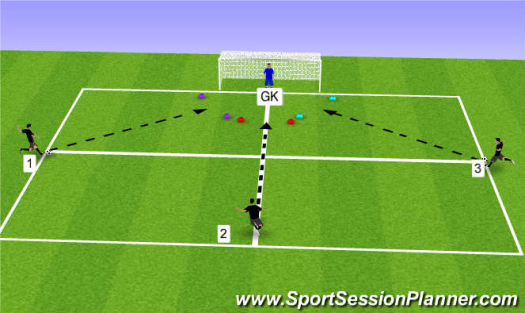 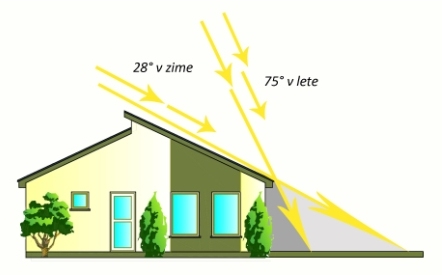 strelecký uhol
uhol dopadu slnečných lúčov
Uhly okolo nás
Kopce sú strmé aj mierne.
Dve cesty sa križujú pod nejakým uhlom.
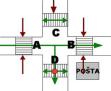 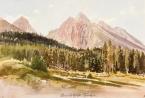 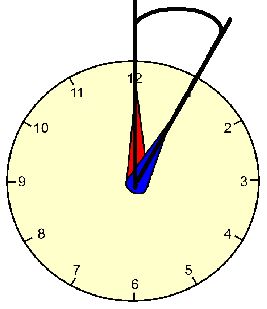 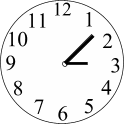 Uhol , ktorý zvierajú ručičky hodín
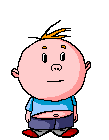 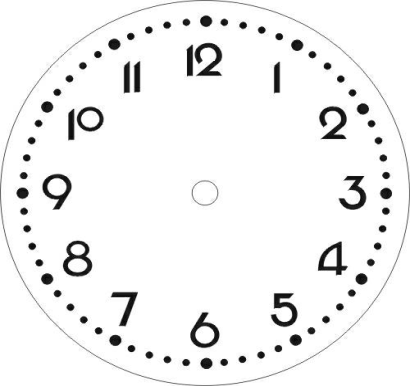 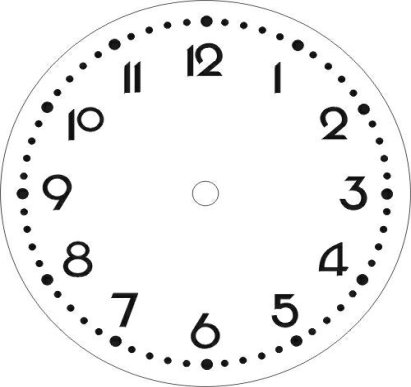 o tretej
o deviatej
Pomenovanie a označenie uhlov
Uhol tvoria: 
   Dve polpriamky VA, VB, ktoré majú spoločný začiatok v bode V.
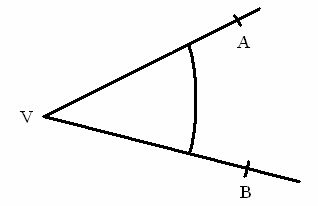 UHOL – je časť roviny ohraničená dvoma polpriamkami, ktoré majú spoločný začiatok.
Pomenovanie a označenie uhlov
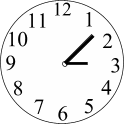 Dve polpriamky so spoločným začiatkom
vždy vzniknú 2 uhly
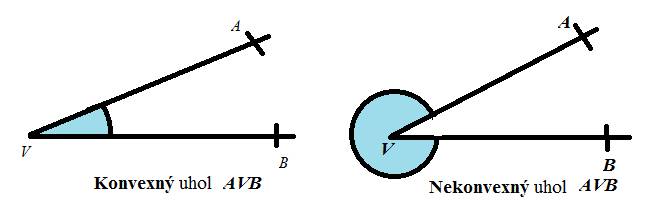 Polpriamky sa nazývajú ramená uhla.
Ich spoločný začiatok nazývame  vrchol uhla. 

Pomenovanie: ∢ AVB
Vrchol: V
Ramená: VA, VB
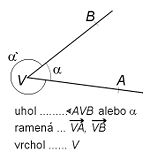 Pomenovanie a označenie uhlov
Zapisovanie uhlov
gréckymi písmenami
	α – alfa
	β – beta
	γ – gama
Môžeme ho označiť:
troma bodmi:
AVB, CVD, XVY atď.
B
α
Pri zápise uhla pomocou troch bodov  je VRCHOL VŽDY V STREDE ZÁPISU.
V
A
Zapisovanie uhlov
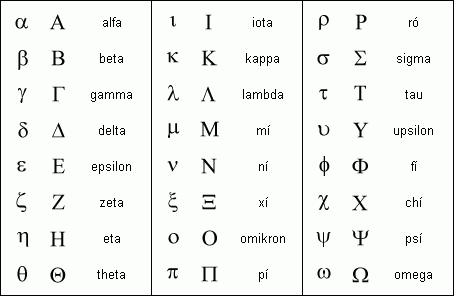 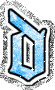 ČO SME SI ZAPAMäTALI...
Narysuj si uhly do zošita, pomenuj ich  pomocou troch bodov 
 aj gréckym písmenom .

Vypíš ich ramená a vrcholy!
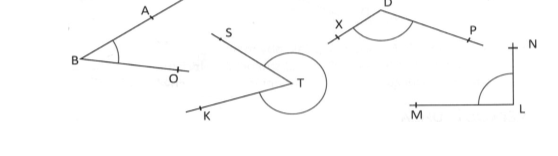 ČO SME SI ZAPAMäTALI...
Vyznač na obrázku oblúčikmi čo najviac uhlov 
a každý z nich správne pomenuj:
K
L
O
M
N
Nakoniec trocha teórie...
Z čoho sa skladá každý uhol ?	 ........................,      ........................

Koľko bodov musíme mať, aby sme vedeli 
    uhol zapísať?
      ..............................................................
POKRAČOVANIE NABUDÚCE....
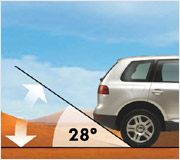 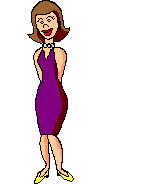 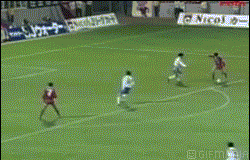 Ďakujem za pozornosť